メッキ加工依頼図
依頼個数：N=1
依頼表面処理：平滑Ni
メッキ厚：4μm～10μm 希望は最小厚み
メッキ範囲：全面
ワーク材質
・STAVAX 焼き入れ材HRC52
・表面精度；鏡面仕上げ　テストピースは研削仕上げRa0.8
・アセトン+超音波洗浄をこちらでやります。
一部加工痕がありますが
　　　　　　無視してください
駒図面
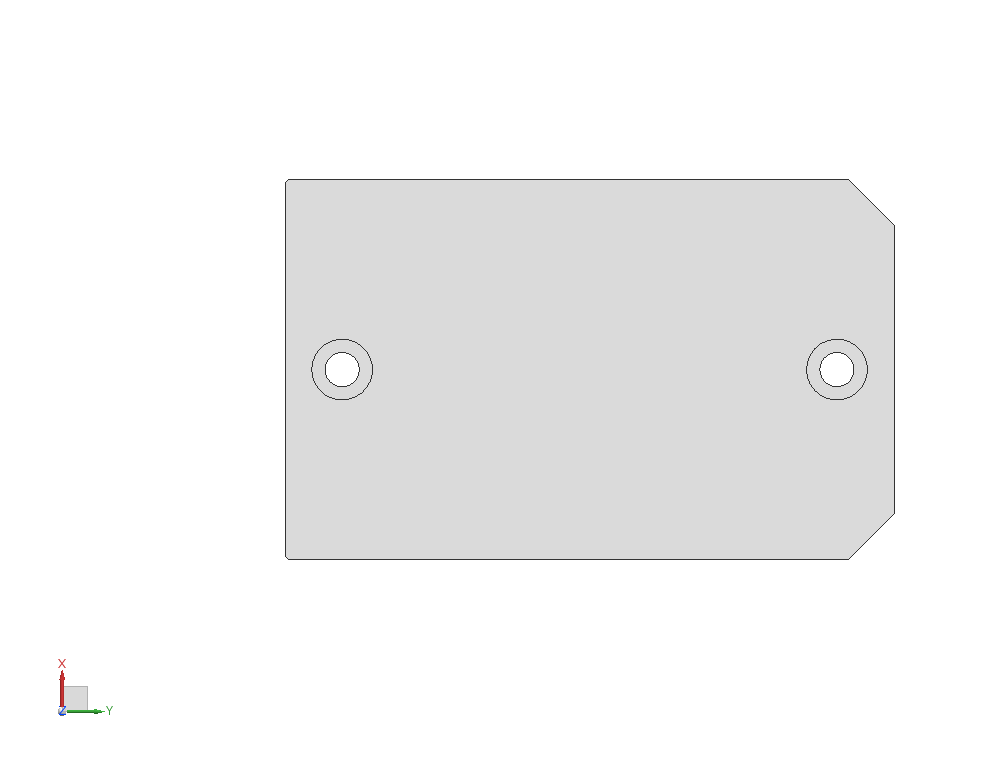 50mm
80mm